Bài 9: CÔ GIÁO LỚP EM
Tiết 4
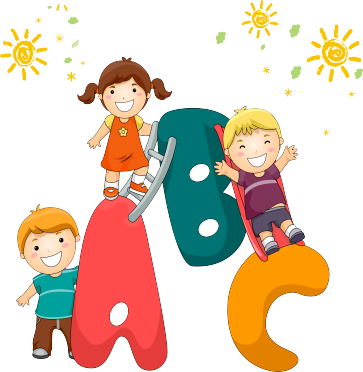 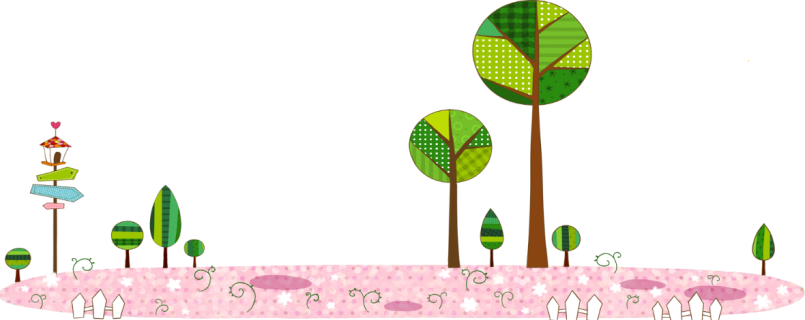 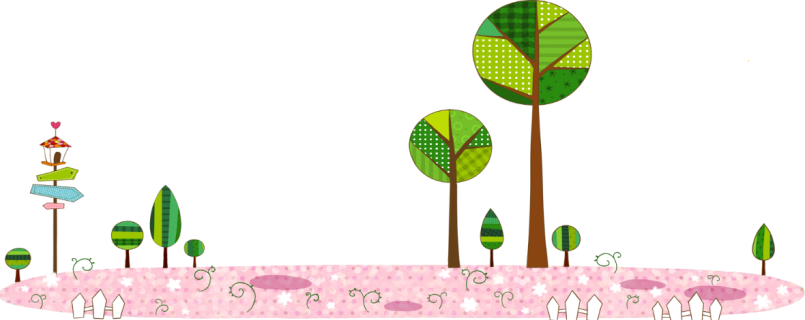 Nghe kể chuyện Cậu bé ham học
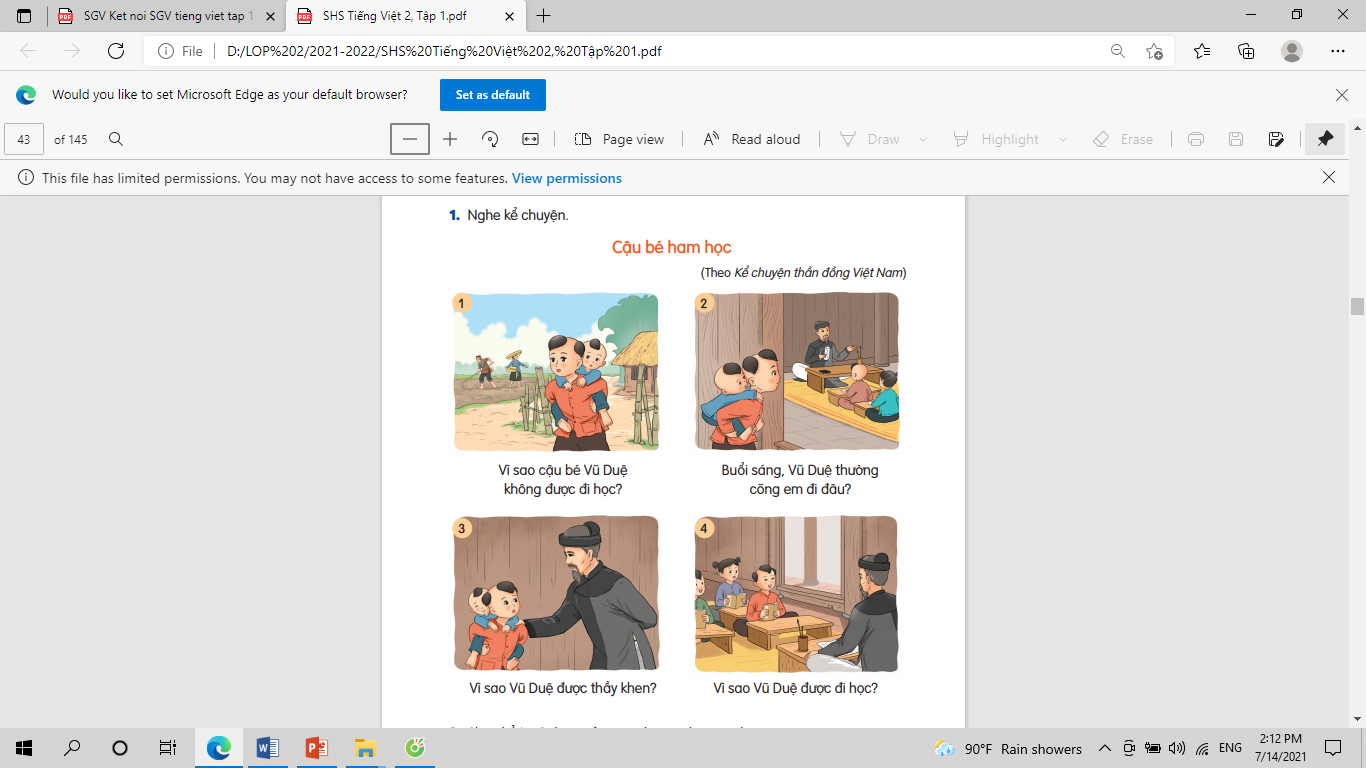 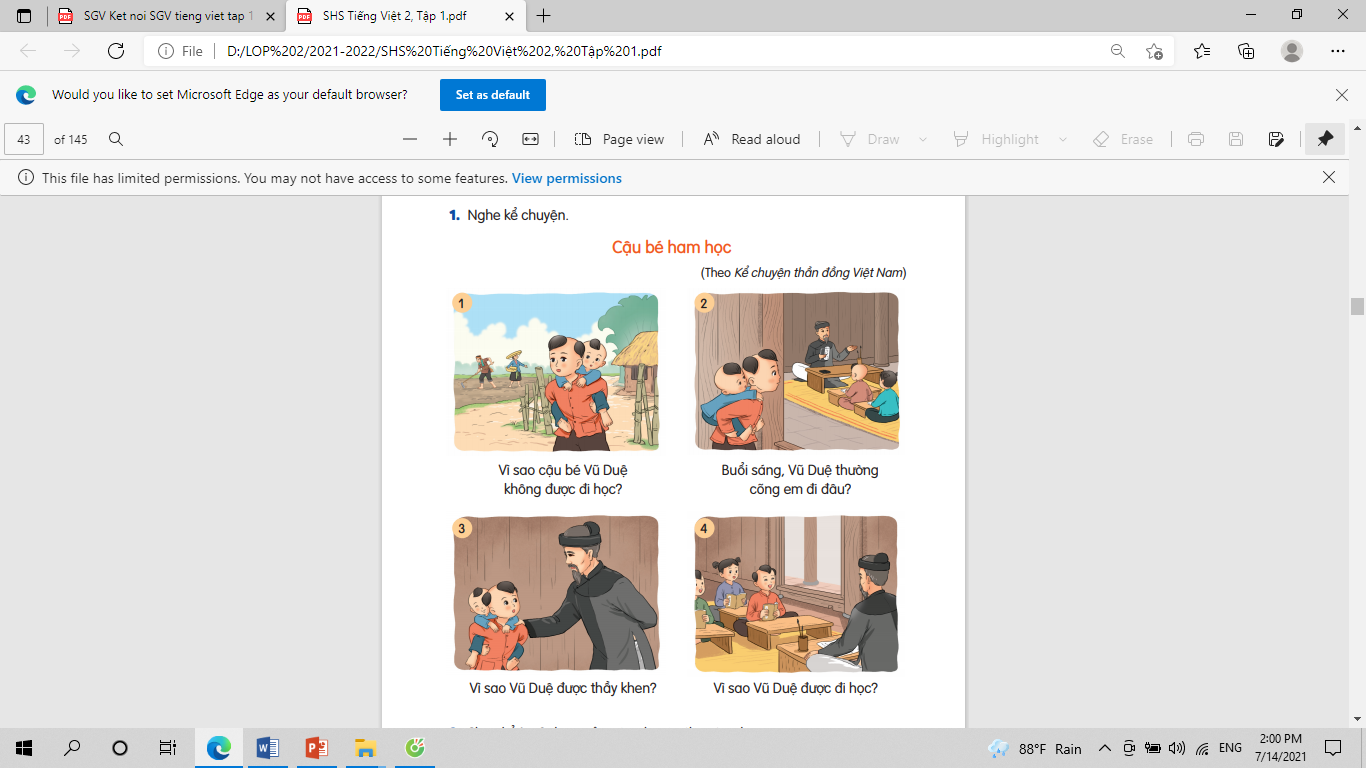 Vì sao cậu bé Vũ Duệ không được đi học?
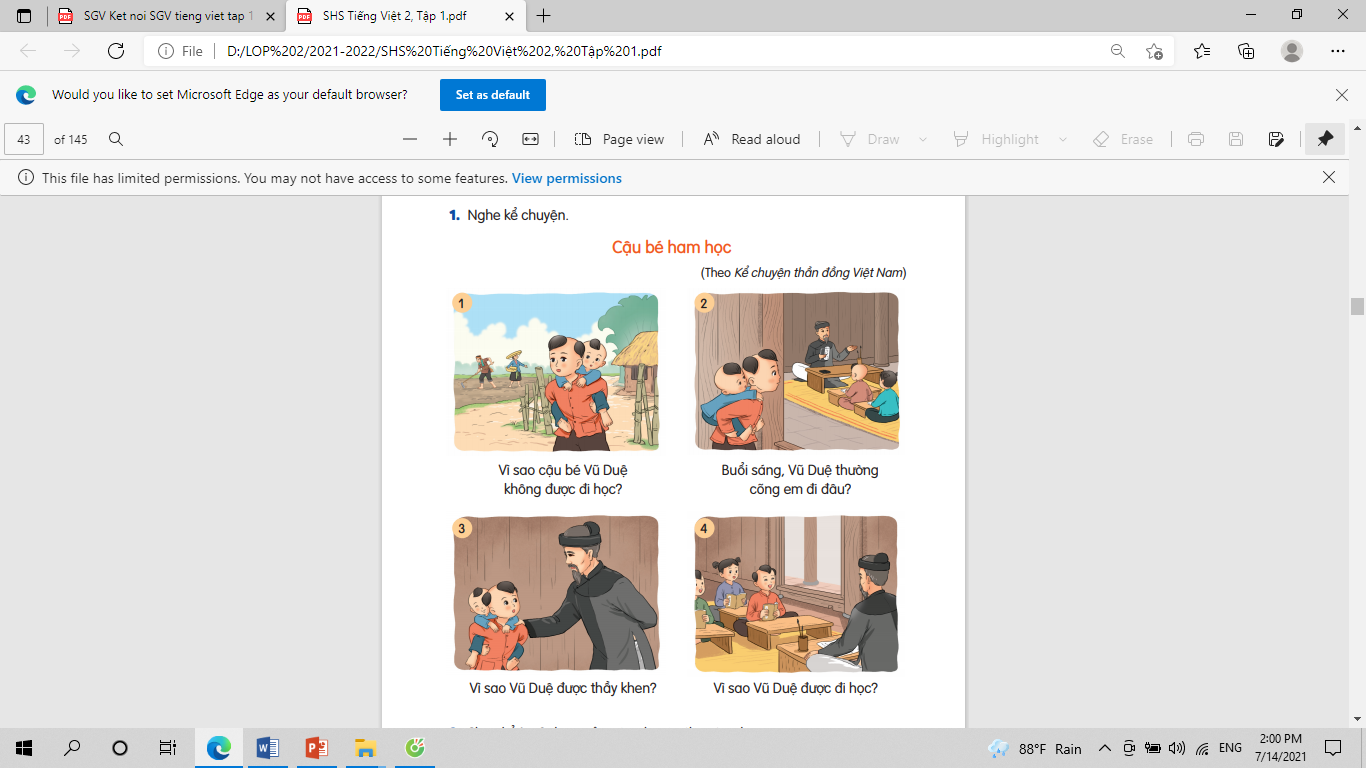 Buổi sáng, Vũ Duệ thường cõng em đi đâu?
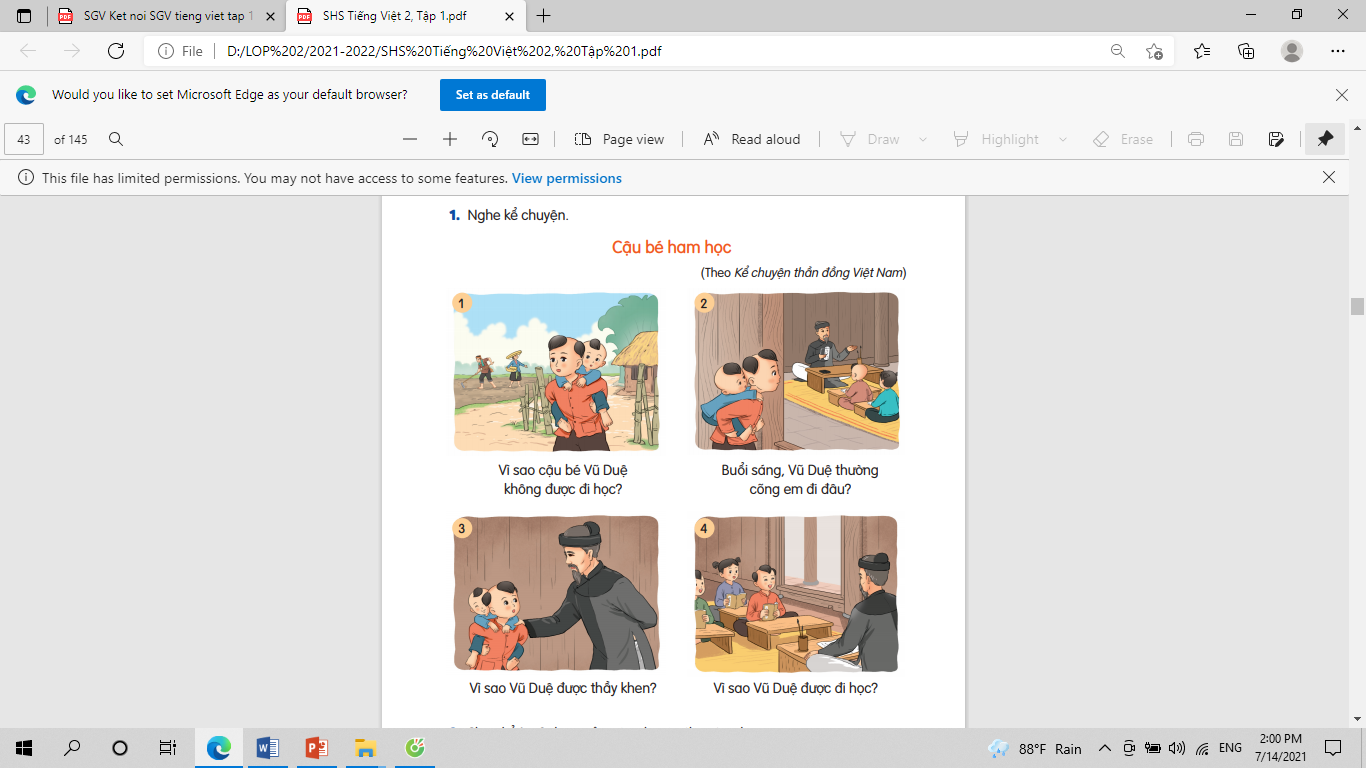 Vì sao Vũ Duệ được thầy khen?
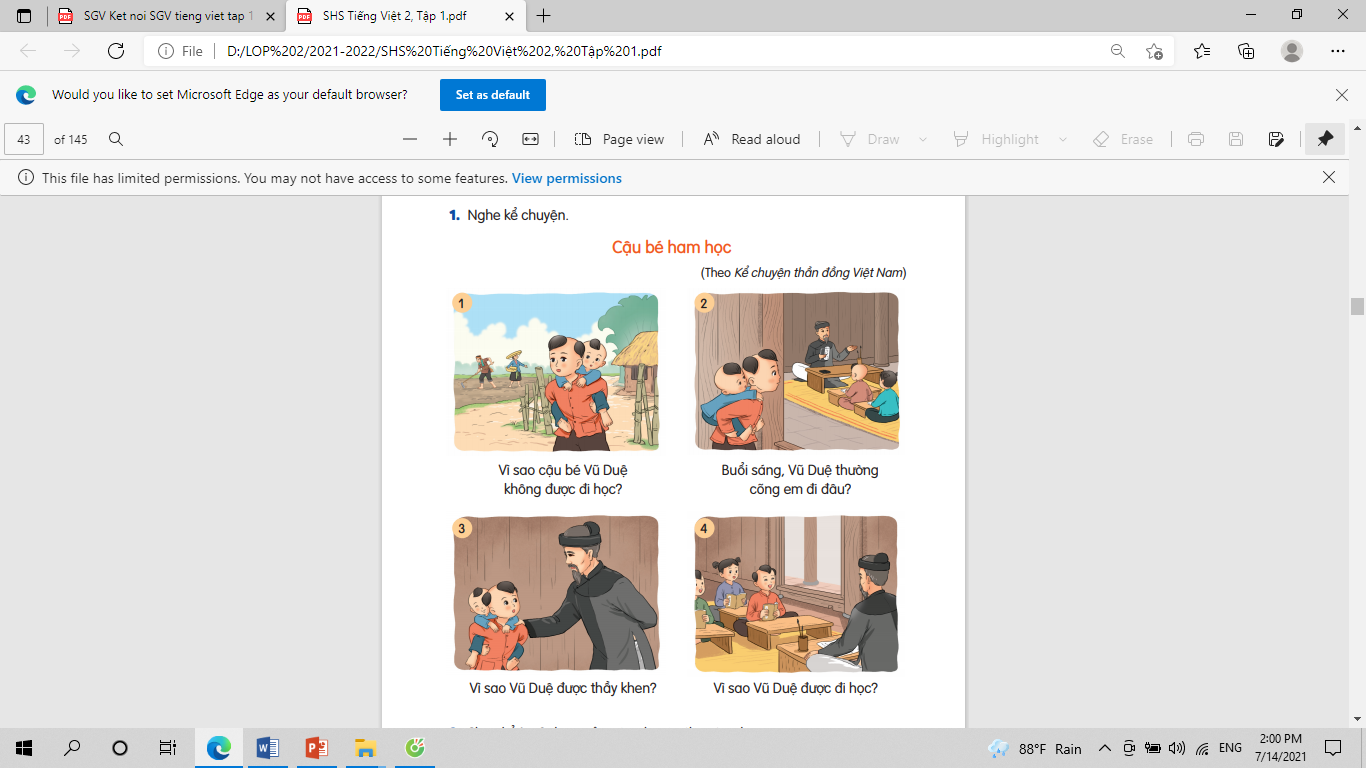 Vì sao Vũ Duệ được đi học?
2. Chọn kể 1-2 đoạn của câu chuyện theo tranh
Buổi sáng, Vũ Duệ thường cõng em đi đâu?
Vì sao cậu bé Vũ Duệ không được đi học?
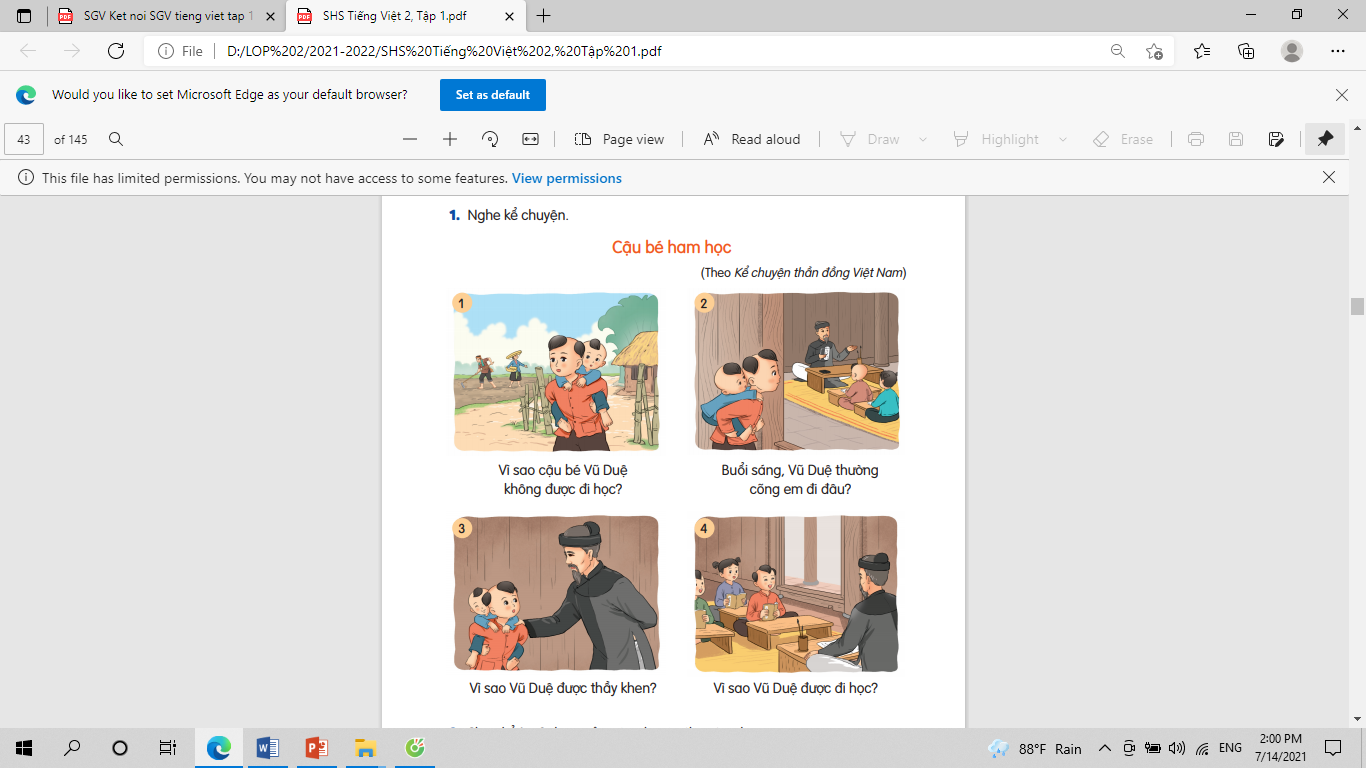 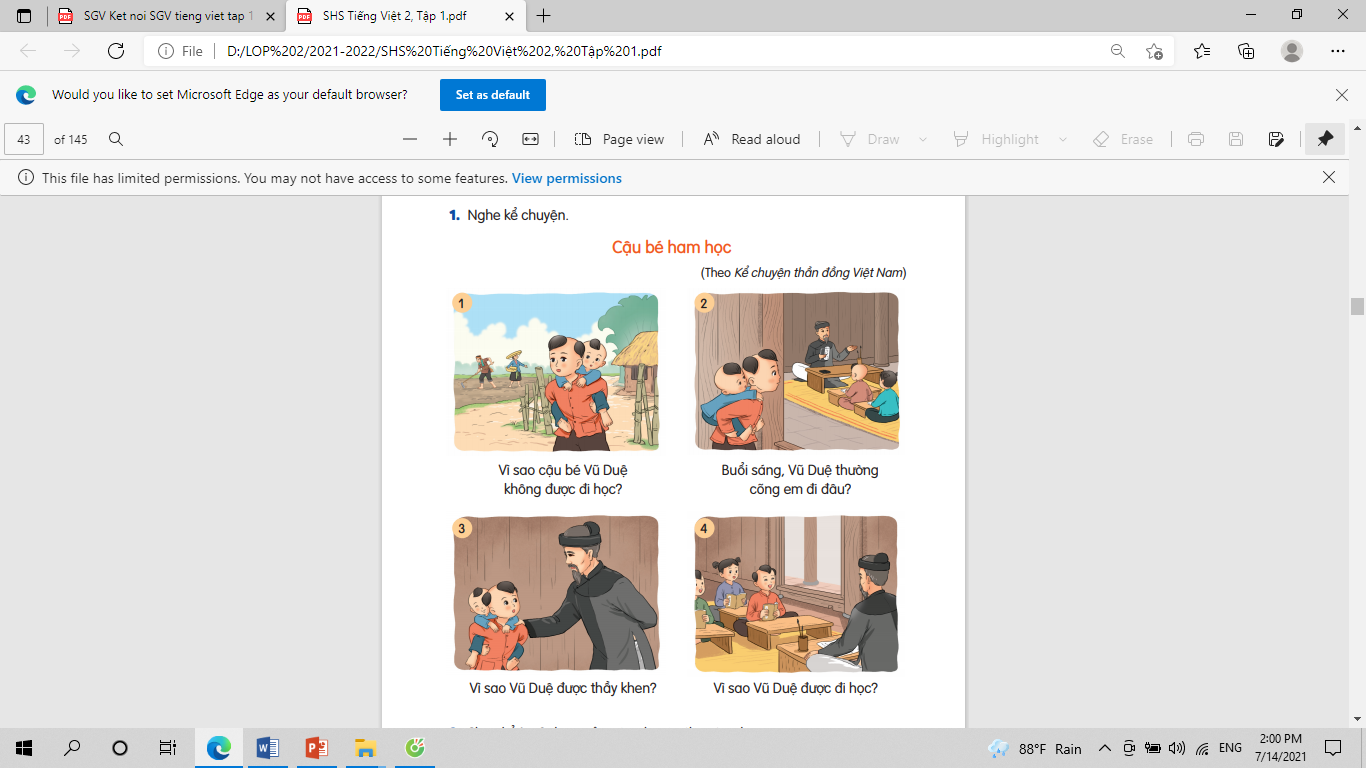 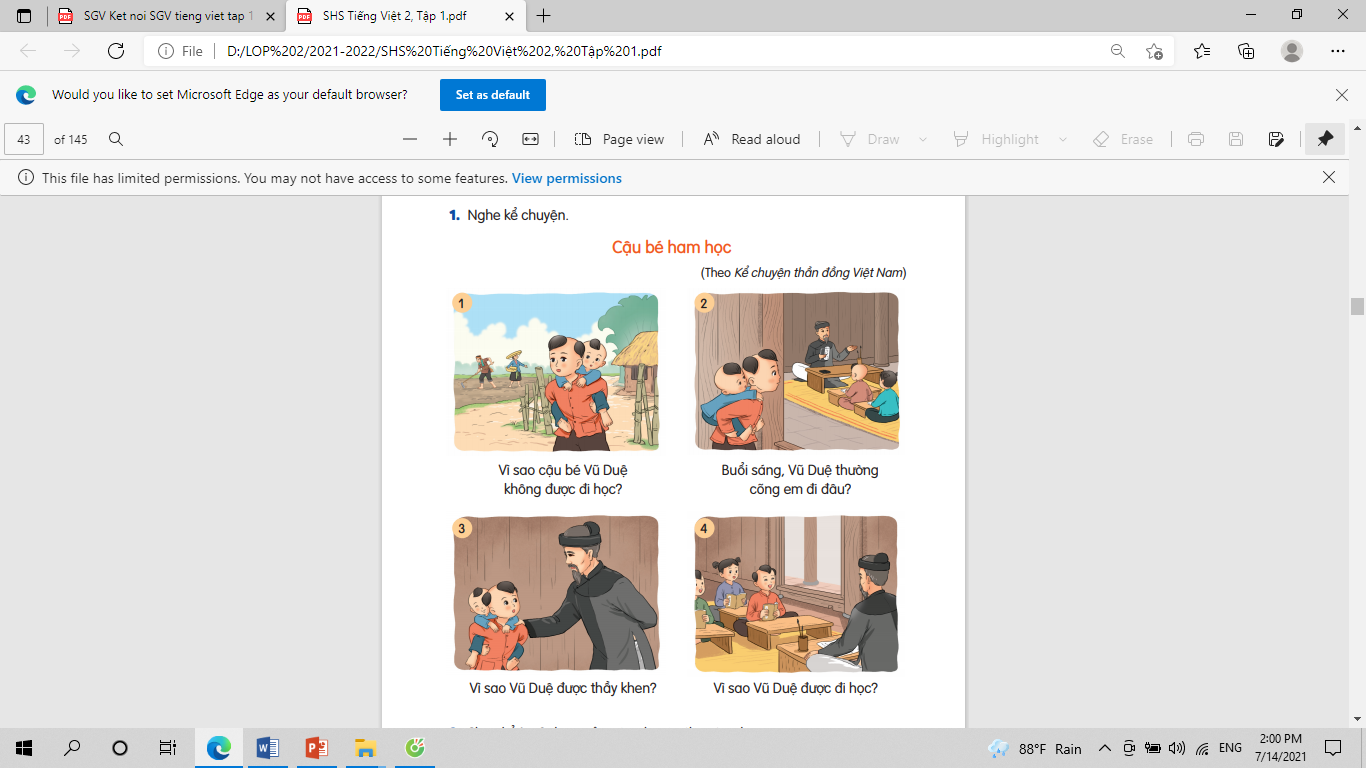 Vì sao Vũ Duệ được đi học?
Vì sao Vũ Duệ được thầy khen?
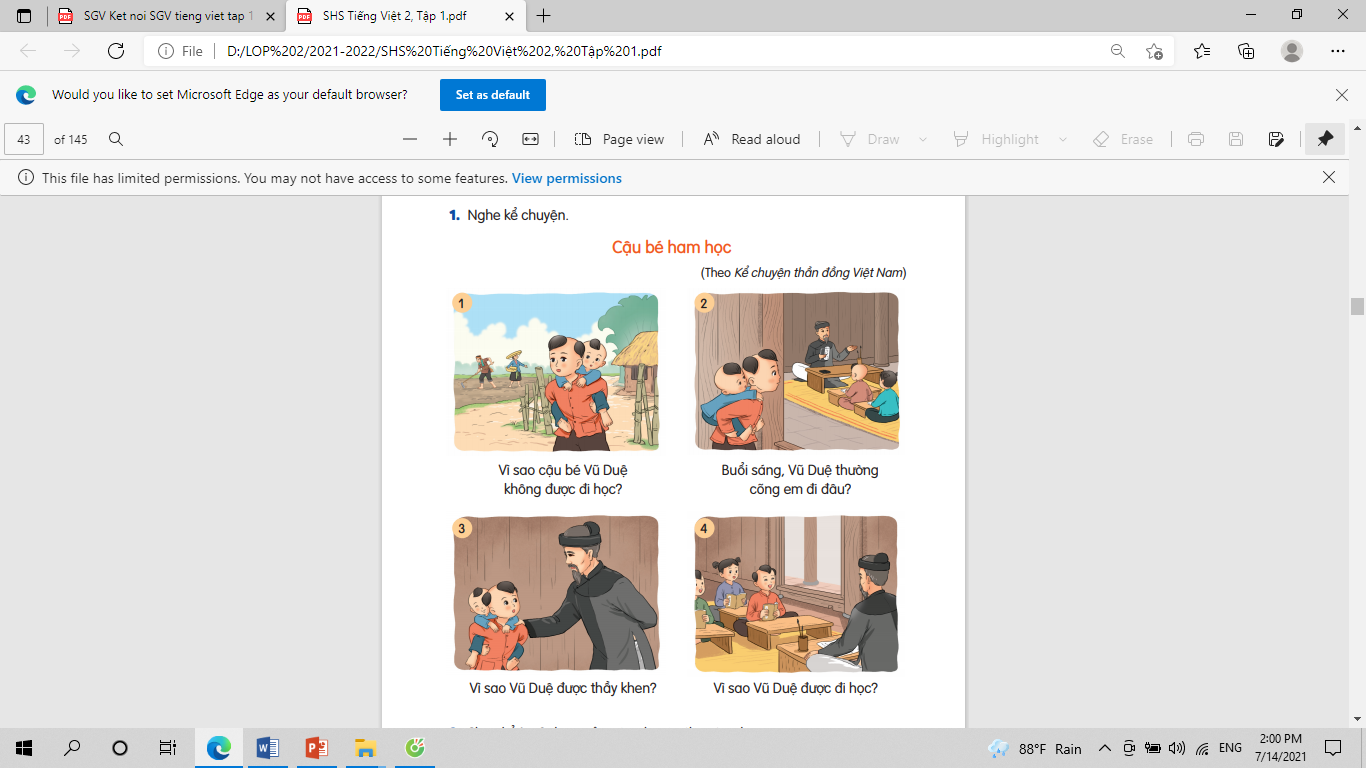 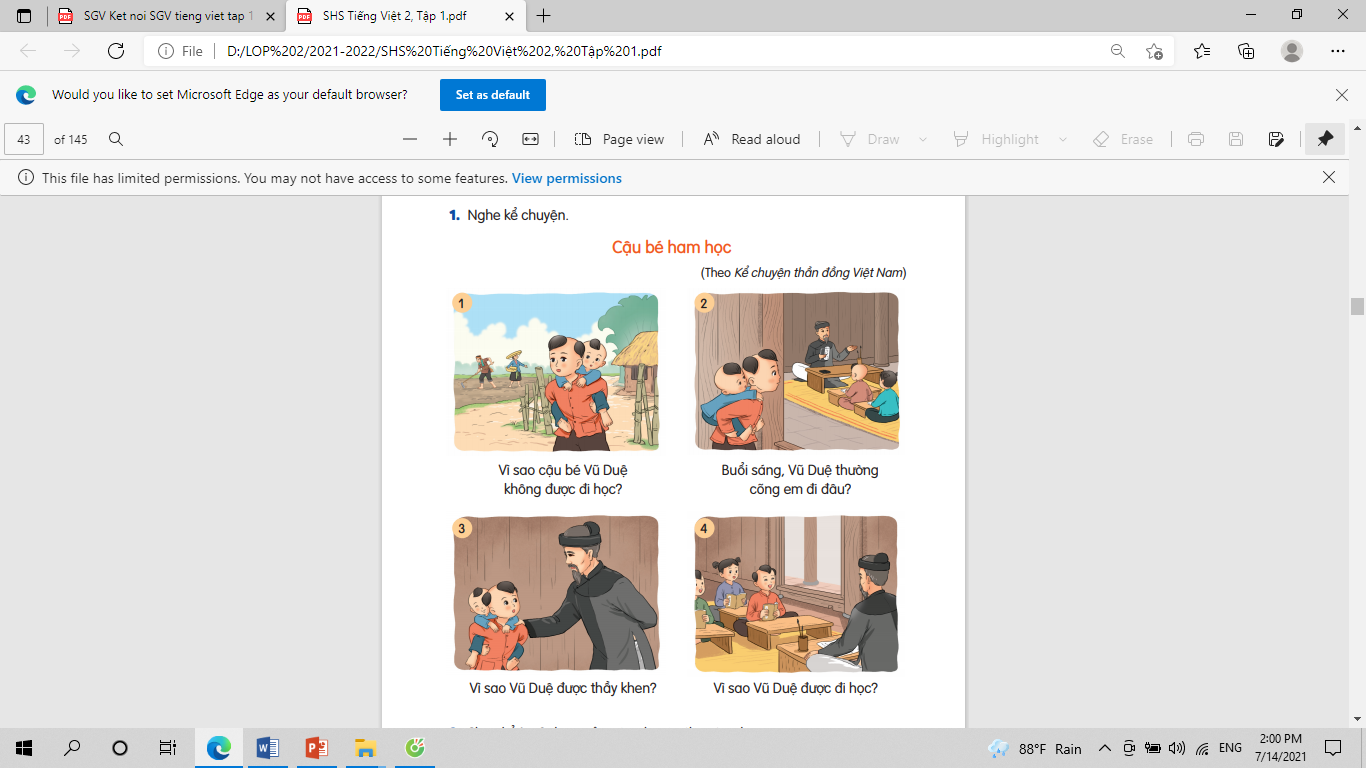 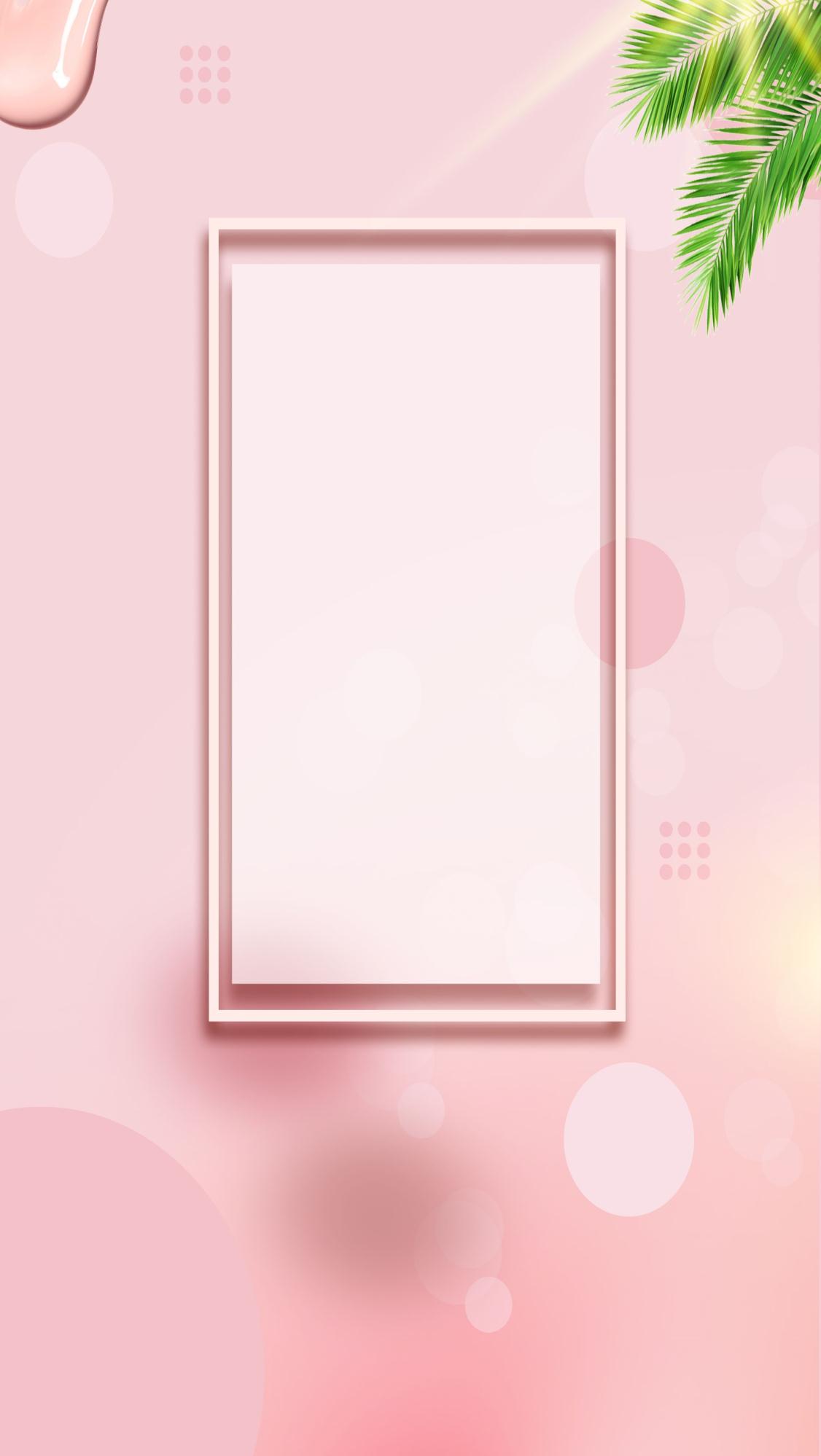 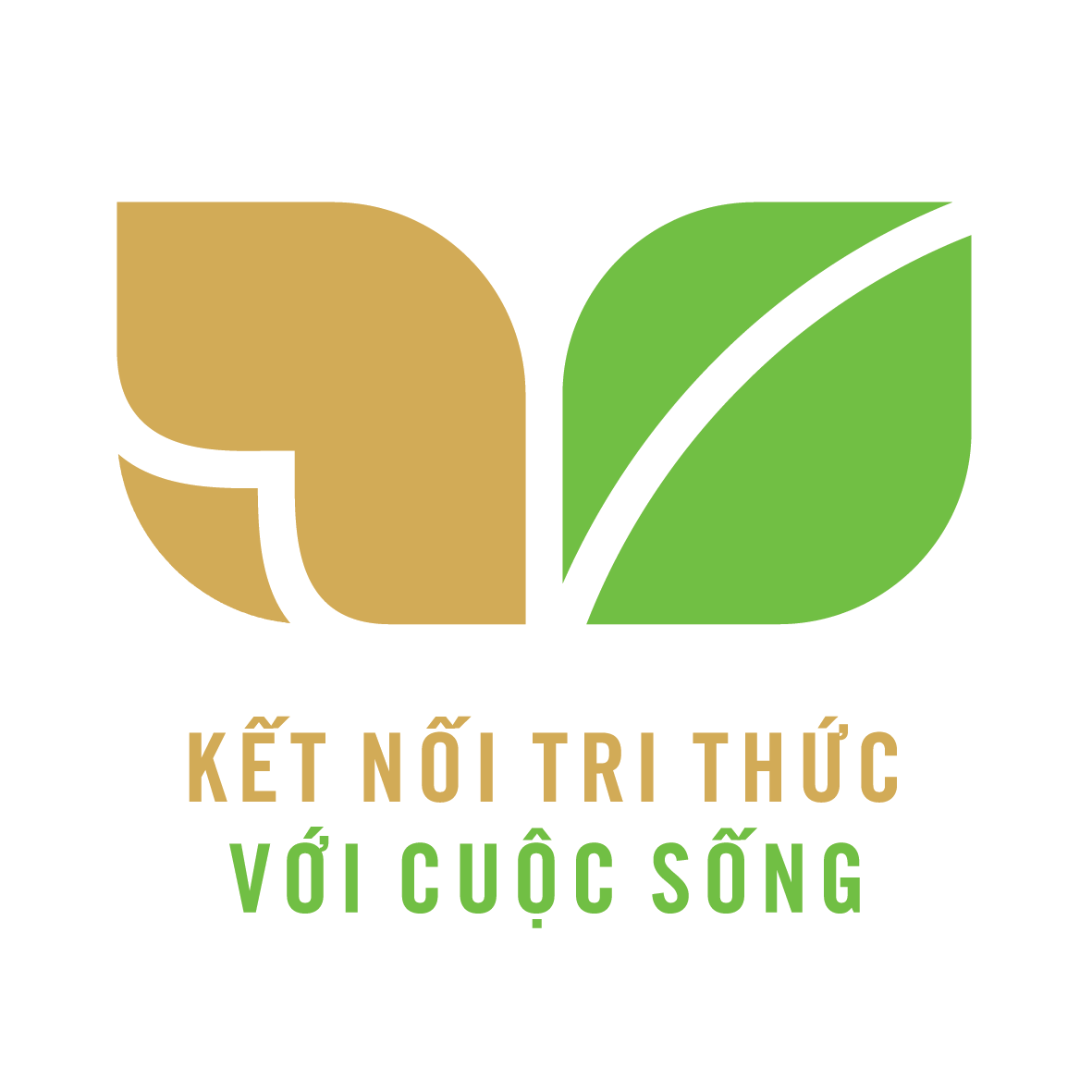 CỦNG CỐ BÀI HỌC
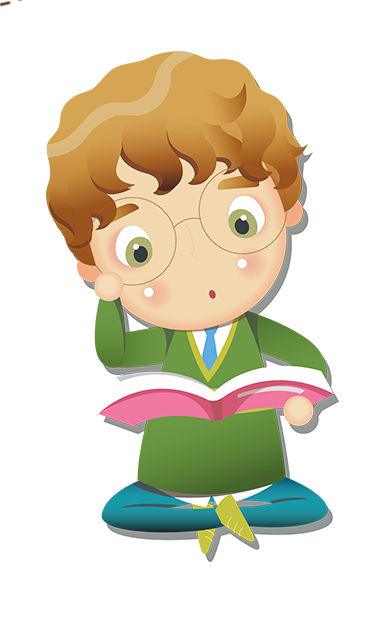 [Speaker Notes: Bài giảng thiết kế bởi: Hương Thảo - tranthao121006@gmail.com]
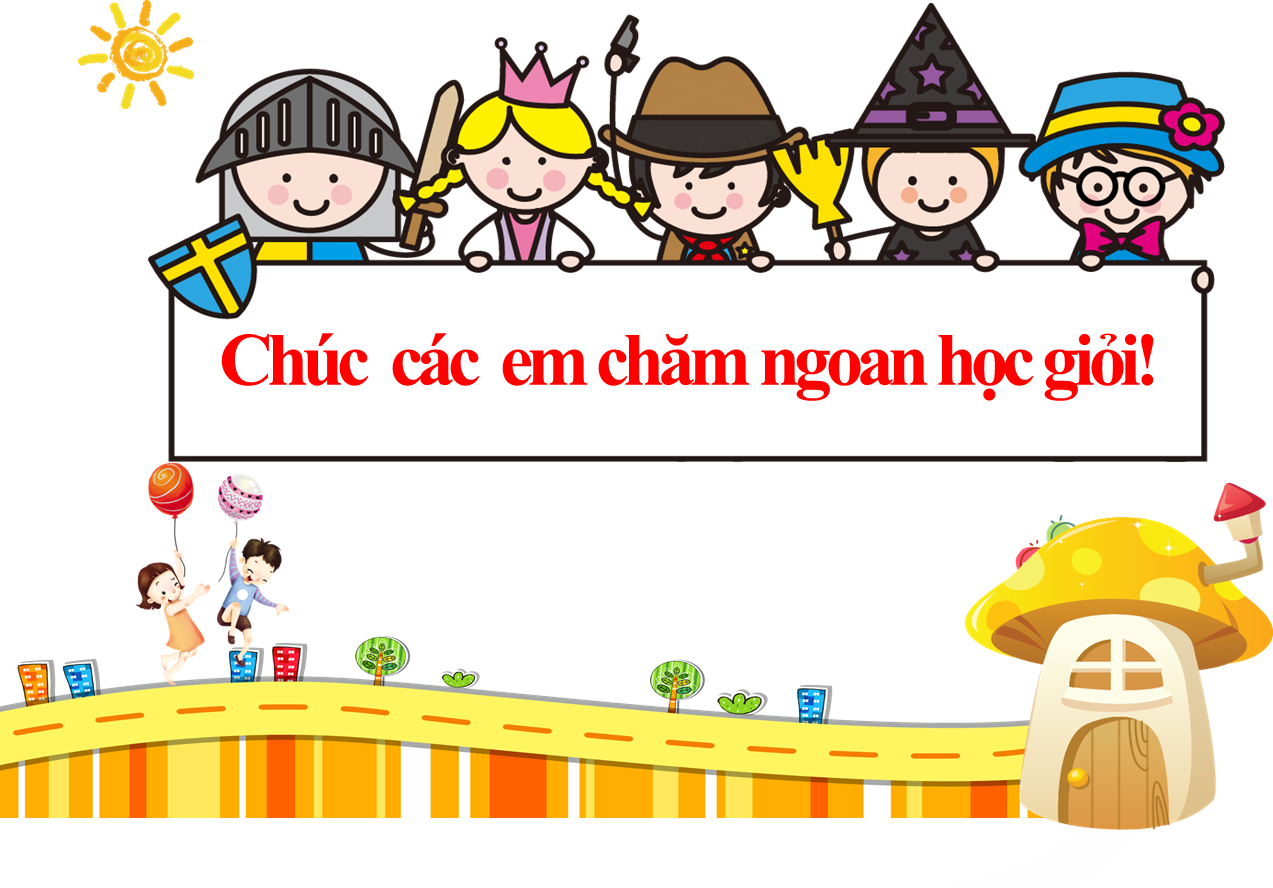